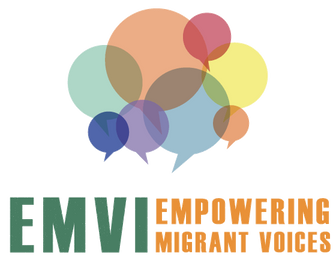 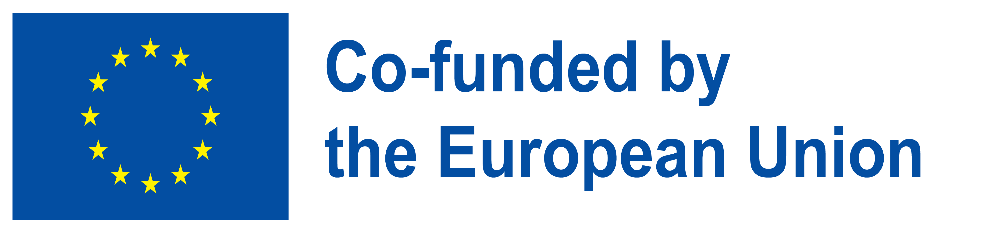 Discriminazione e empowerment
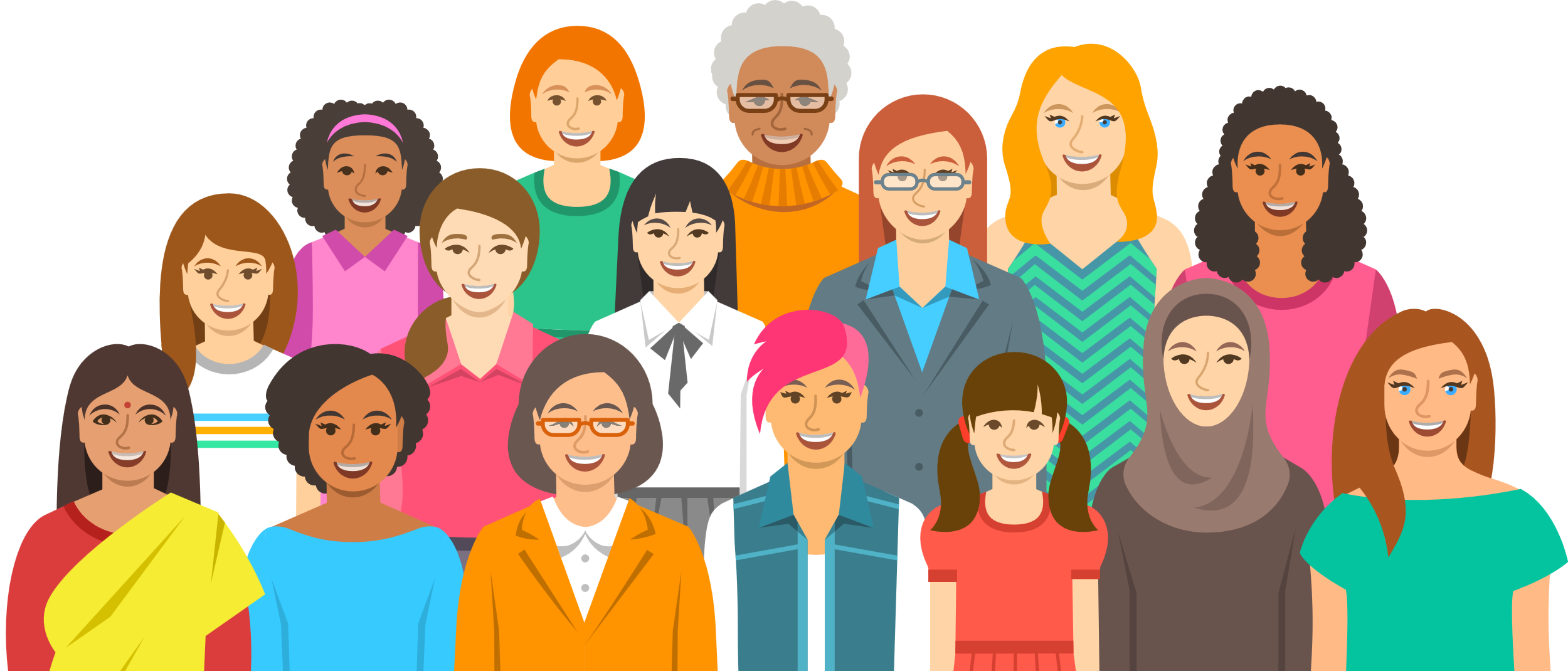 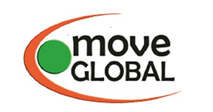 Il progetto è cofinanziato dal Fondo per l'asilo, la migrazione e l'integrazione dell'Unione Europea. Il contenuto di questa presentazione rappresenta esclusivamente il punto di vista del partenariato del progetto EMVI ed è di loro esclusiva responsabilità. La Commissione europea non si assume alcuna responsabilità per l'uso che può essere fatto delle informazioni in essa contenute.
CHE COS'È LA DISCRIMINAZIONE? (1)
Disparità di trattamento di un individuo o 
gruppi di persone, sulla base di determinate caratteristiche

La discriminazione avviene a diversi livelli:
Individuale
Istituzionale
Strutturale
Discorsivo
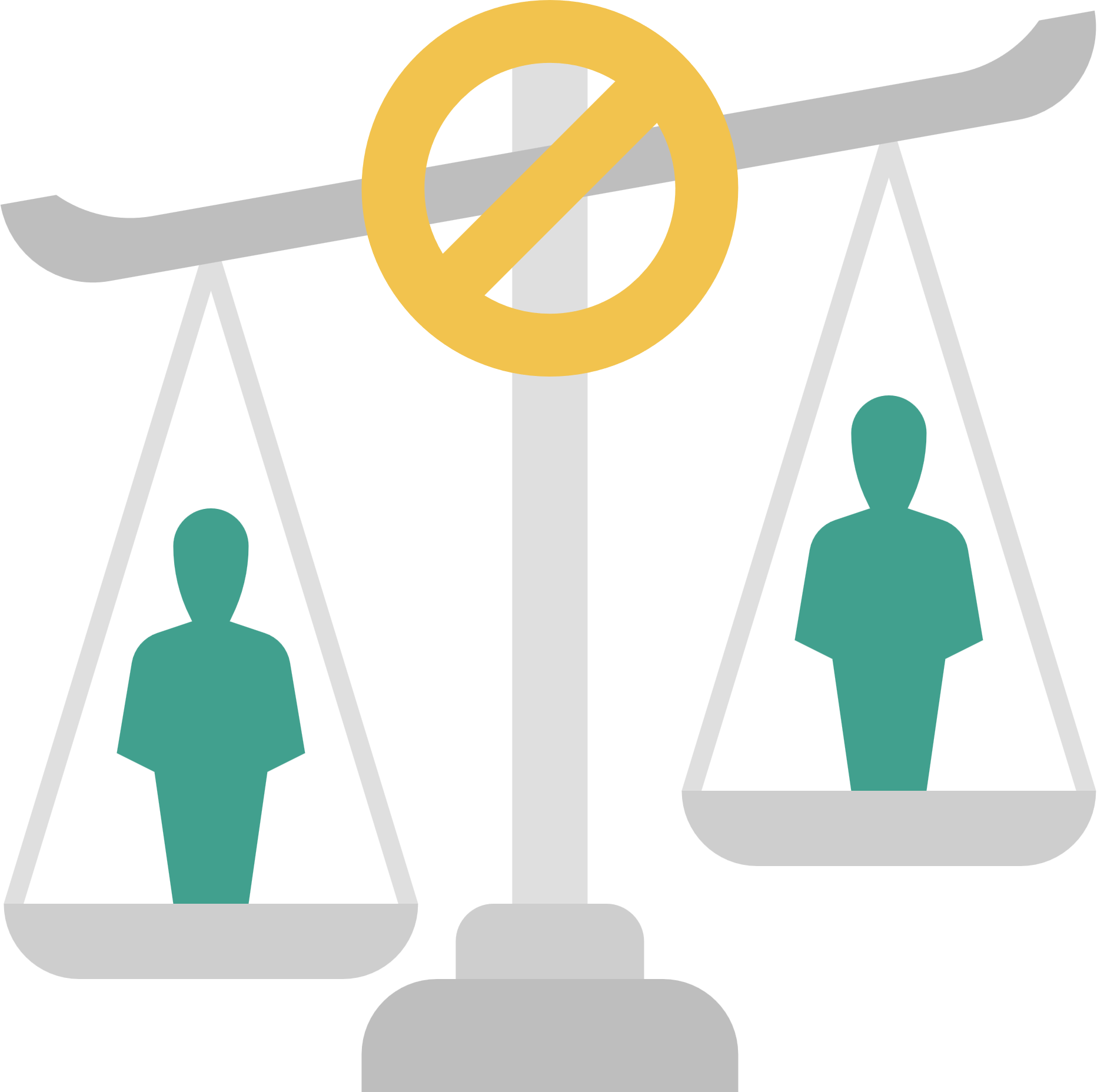 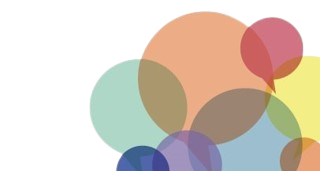 Fonte: Marcus Osei & Hartmut Reiners, ARIC-NRW e.V. , Serie di formazione sul lavoro antidiscriminatorio per Bunsverband Bundesverband Netzwerke von Mirgant*innenorganisationen (NeMO)
CHE COS'È LA DISCRIMINAZIONE? (2)
Relazioni di potere sociale 
Il razzismo
Sessismo
Eterosessismo (contro lesbiche, gay, trans)
Ableismo (contro le persone con disabilità)
Stato sociale
Discriminazione intersezionale
Forma, azione,
Impatto:
Discriminazione
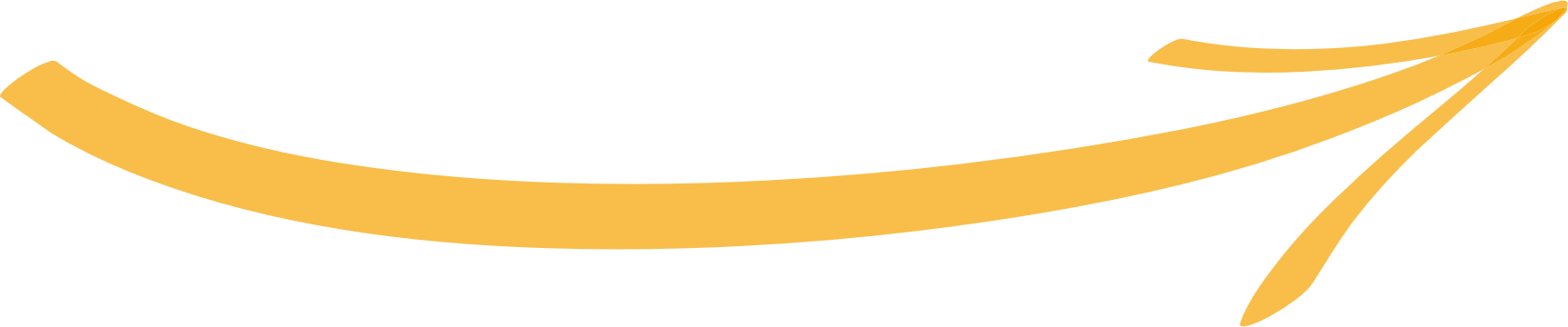 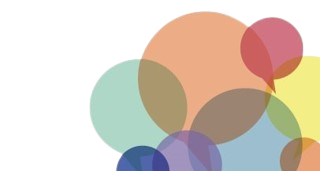 Fonte: Marcus Osei & Hartmut Reiners, ARIC-NRW e.V. , Serie di formazione sul lavoro antidiscriminatorio per Bunsverband Bundesverband Netzwerke von Mirgant*innenorganisationen (NeMO)
DISCRIMINAZIONE RAZZIALE
Convenzione internazionale sull'eliminazione di tutte le forme di discriminazione razziale (1996) Articolo 1 (1)
[...] per "discriminazione razziale" si intende qualsiasi distinzione, esclusione, restrizione, ecc.
o preferenza basata sulla razza, il colore, l'ascendenza o l'origine nazionale o etnica che abbia come scopo o
effetto di annullare o pregiudicare il riconoscimento, il godimento o l'esercizio, su un piano di uguaglianza, dei diritti umani.
diritti e le libertà fondamentali in ambito politico, economico, sociale, culturale o in qualsiasi altro campo della vita pubblica.
vita.
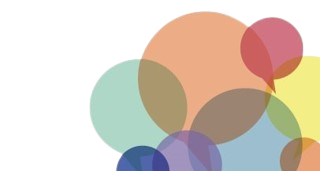 CHE COS'È LA DISCRIMINAZIONE? (3)
Livelli di discriminazione
Individuo/vita quotidiana: Atteggiamenti, sentimenti e pregiudizi portano a
dichiarazioni o azioni discriminatorie a livello personale tra individui.
Istituzionale
I processi istituzionalizzati e le barriere strutturali, spesso invisibili, portano allo svantaggio.

Strutturale
Le disuguaglianze generate dal sistema sociale con le sue
e le sue strutture politiche ed economiche hanno un impatto su
organizzazioni, che può portare ad abitudini consolidate, a
modelli di azione.
Discorsivo
Le discriminazioni sono create da proposte di valori e norme sociali,
il pensare e il parlare di "noi" e degli "altri" nella scienza, nella letteratura, nei media, nella politica o nei circoli privati.
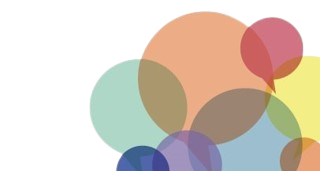 Fonte: Marcus Osei & Hartmut Reiners, ARIC-NRW e.V. , Serie di formazione sul lavoro antidiscriminatorio per Bunsverband Bundesverband Netzwerke von Mirgant*innenorganisationen (NeMO)
MOTIVI DISCRIMINATORI (REALI O PRESUNTI)
Età = giovane età, vecchiaia, limiti di età, ecc.

Disabilità e malattia cronica = menomazioni fisiche e
malattie croniche, disturbi della facoltà percettiva ed espressiva
espressione, percezioni sensoriali, disabilità mentali, ecc.
disturbi mentali

Genere = femmina, maschio, gravidanza; transessuale, transgender,
transessuali, intersessuali, ecc. 
Nazionalità ed etnia = appartenenza/attribuzione etnica,
origine, aspetto esteriore, colore della pelle, lingua, nome, storia migratoria,
sfondo migratorio, ecc.

Religione o visione del mondo = affiliazione religiosa, appartenenza a un'associazione o a un gruppo di persone.
visione del mondo, denominazione, ateismo

Identità sessuale = gay, lesbica, bisessuale, ecc.
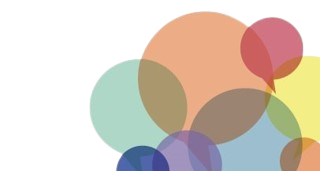 Fonte: Marcus Osei & Hartmut Reiners, ARIC-NRW e.V. , Serie di formazione sul lavoro antidiscriminatorio per Bunsverband Bundesverband Netzwerke von Mirgant*innenorganisationen (NeMO)
DISCRIMINAZIONE STRUTTURALE
Strutturale
Le disuguaglianze generate dal sistema sociale con le sue
e le sue strutture politiche ed economiche hanno un impatto su
organizzazioni, che può portare ad abitudini consolidate, a
modelli di azione.
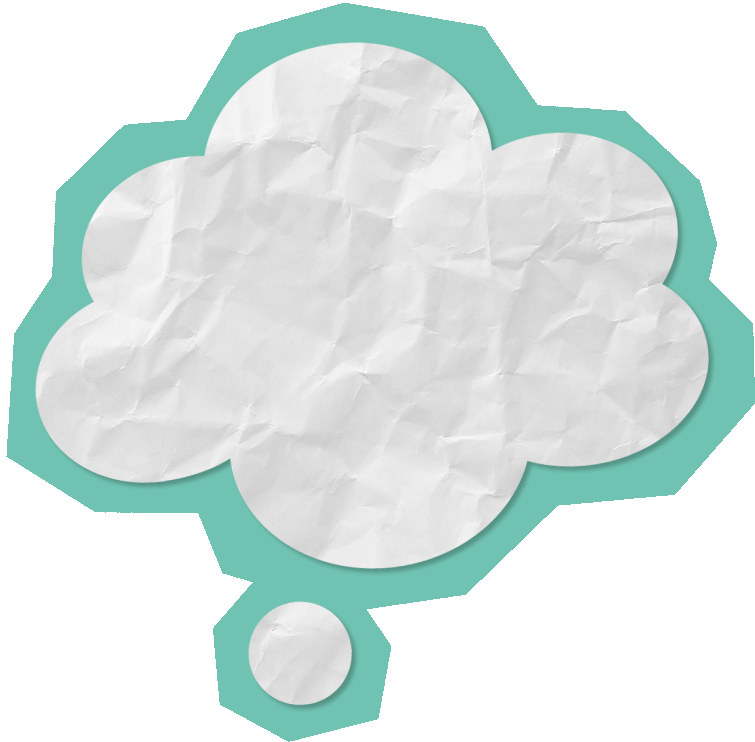 Un concetto molto importante è quello di giustizia sociale
"Il termine giustizia sociale si riferisce a un modo specifico di pensare alla giustizia che considera contemporaneamente la distribuzione, il riconoscimento, il potenziamento e la realizzazione dei diritti." (p. 24 Leah Carola Czollek et al., Praxishandbuch).
Giustizia sociale e diversità Teorie, formazione, metodi, esperienze
2., vollständig überarbeitete und erweiterte Auflage, 2019 Beltz Juventa) 

Autori suggeriti: 

Leah Carola Czollek e altri, Praxishandbuch
Giustizia sociale e diversità Teorie, formazione, metodi

Iris Marion Young, La giustizia del libro e la politica della differenza

Hannah Arendt, Saggio sui rifugiati e altre pubblicazioni.
In Italia l’ufficio di riferimento per la lotta contro ogni tipo di discriminazione è l’UNAR - Ufficio nazionale antidiscriminazioni razziali , promosso dalla Presidenza del Consiglio dei Ministri, Dipartimento per le pari opportunità
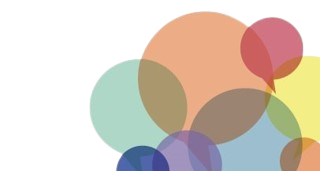 DISCRIMINAZIONE INTERSEZIONALE
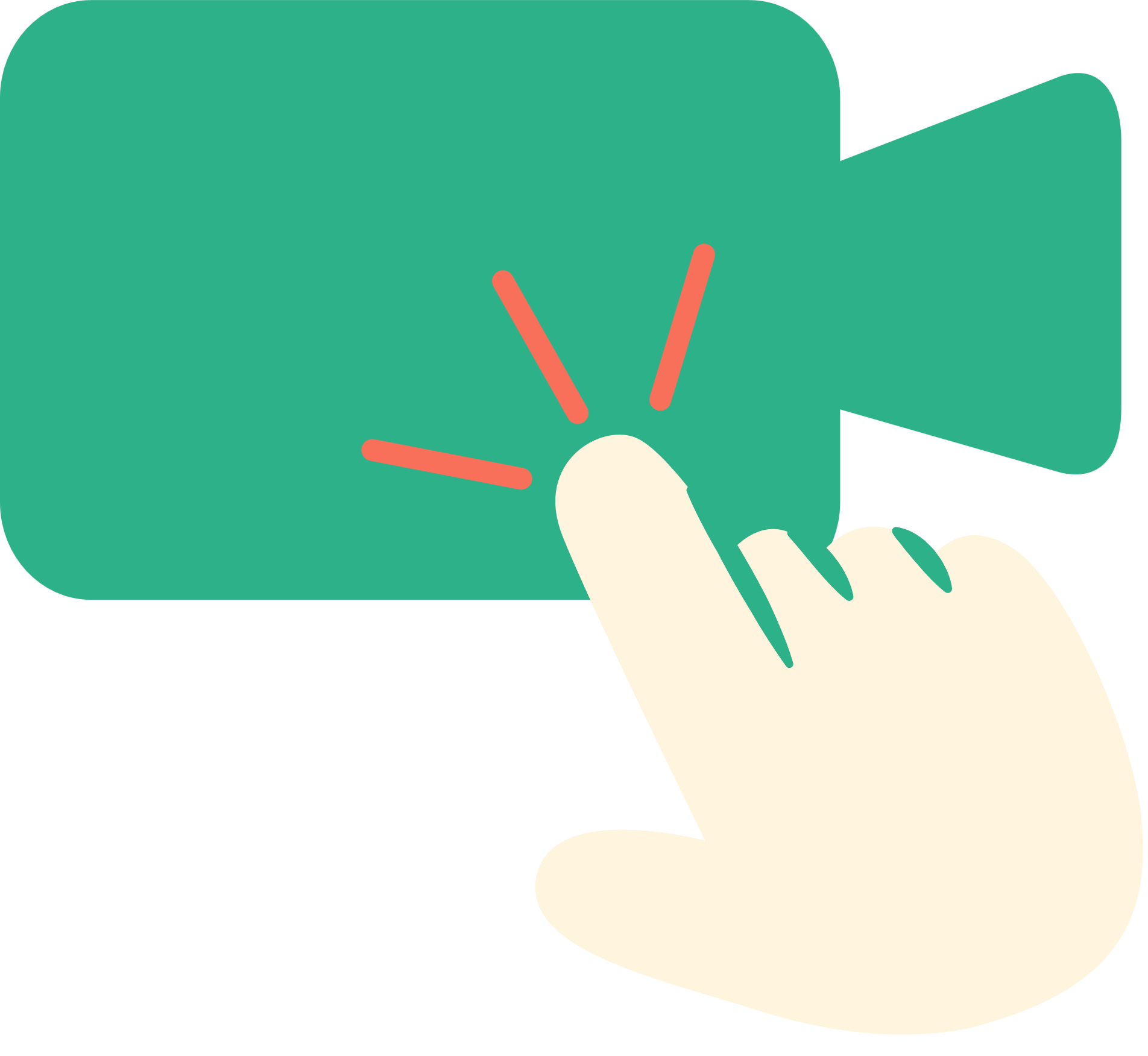 Kimberlé Crenshaw è professore di diritto all'UCLA e alla Columbia Law School e direttore esecutivo dell'African American Policy Forum. Spiega l'intersezionalità in questo video: https://www.youtube.com/watch?v=xh2Z4XoCPLU
... esamina come i marcatori di identità o le affiliazioni reali o presunte si intreccino per formare forme uniche di discriminazione.
L'analisi della discriminazione solo unidimensionale trascura le esperienze di coloro che si trovano ad affrontare il sommarsi di motivi discriminatori.
Ulteriori letture: 
Kimberlé Crenshaw,
https://www.oxfordpublicphilosophy.com/philosophers-racialised-as-black/kimberl-w-crenshaw

Scheda informativa - La razza in Germania e in Europa, Center for Intersectional Justice e.V. :
https://drive.google.com/file/d/1LR1q6XX5AAjGFF4BU2Ks-MKcct46UKS0/view
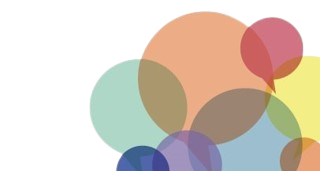 Fonte: Marcus Osei & Hartmut Reiners, ARIC-NRW e.V. , Serie di formazione sul lavoro antidiscriminatorio per Bunsverband Bundesverband Netzwerke von Mirgant*innenorganisationen (NeMO)
COSA SI PUÒ FARE SE SI SUBISCE UNA DISCRIMINAZIONE?
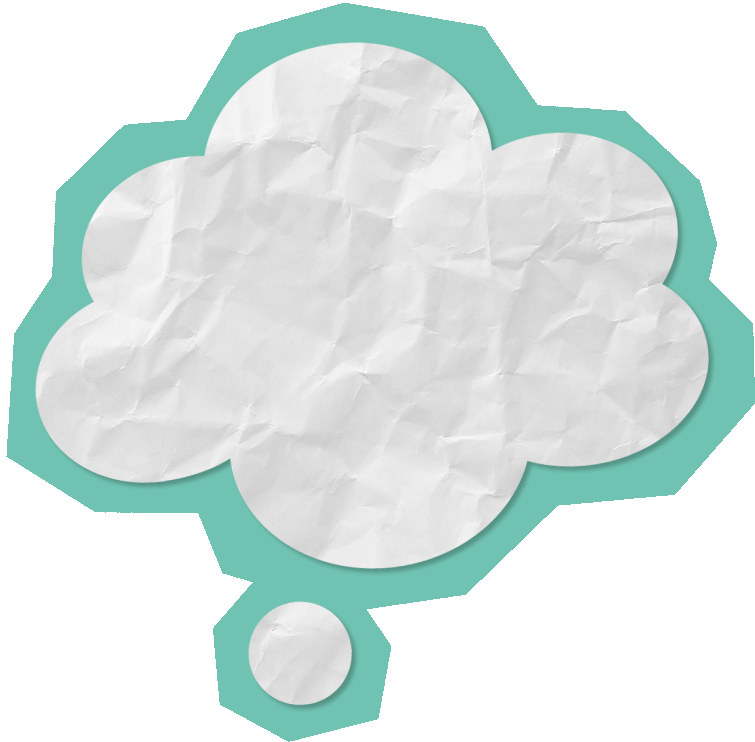 Scrivete a memoria cosa, quando e dove è successo. Questo vi aiuta a ricordare dettagli importanti che potrebbero confondersi dopo qualche tempo. Questo è importante se volete che qualcuno vi spieghi la situazione o se volete fare causa alla persona/istituzione per ottenere un risarcimento.
Esistono tanti sportelli e associazioni che offrono supporto a livello nazionale per coloro che sono vittime di atti discriminatori. Un esempio è OSCAD – Osservatorio per la sicurezza contro gli atti discriminatori
CHIARIMENTI IN CASO DI EPISODI DI DISCRIMINAZIONE
1. Dove si è verificata la discriminazione?
2. Cosa è successo esattamente?
3. Chi è stato coinvolto nell'incidente?
(Persona responsabile della discriminazione, persona colpita, testimone)
4. Quale forma di discriminazione si è verificata?
5. A quali caratteristiche era legata la discriminazione?
6. Quali sono state le conseguenze della discriminazione per voi o per la vittima?
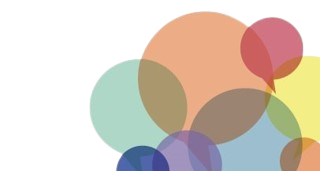 Fonte: Marcus Osei & Hartmut Reiners, ARIC-NRW e.V. , Serie di formazione sul lavoro antidiscriminatorio per Bunsverband Bundesverband Netzwerke von Mirgant*innenorganisationen (NeMO)
QUADRO INTERNAZIONALE E NAZIONALE PER LA LOTTA ALLA DISCRIMINAZIONE
Informazioni generali sulle questioni di discriminazione nell'Unione europea:
Agenzia dell'Unione europea per i diritti fondamentali
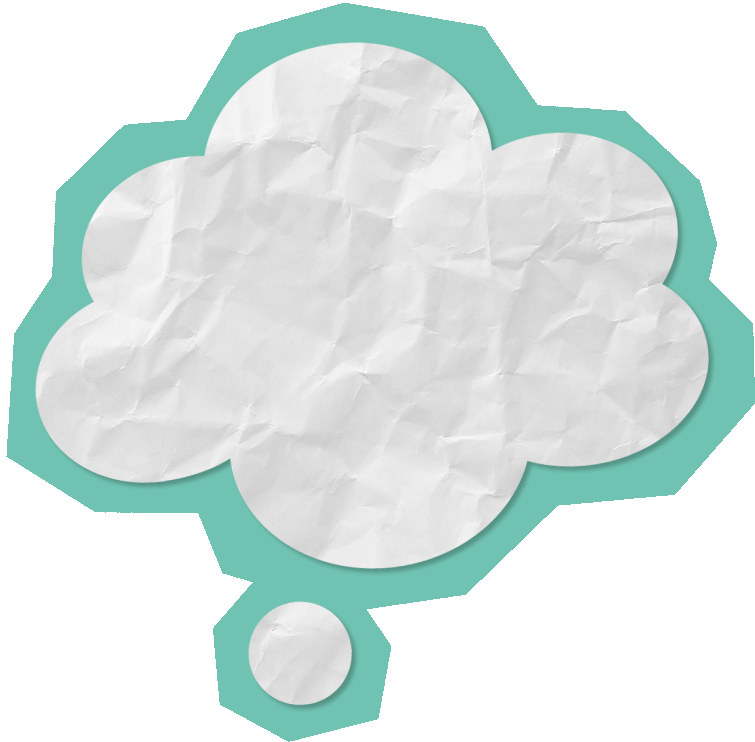 https://fra.europa.eu/en/themes/equality-non-discrimination-and-racism
Se hai bisogno di supporto e se sei stato/a vittima di atti discriminatori fai rifermento ai servizi nazionali o informati sui servizi attivi nella tua città o regione
Diritto antidiscriminatorio dell'UE (Moduli di apprendimento online)
https://www.era-comm.eu/anti-discri/e_learning/overview.html
Le direttive sulla parità di trattamento dell'Unione Europea
https://www.antidiskriminierungsstelle.de/EN/about-discrimination/order-and-law/directives-of-the-eu/directives-of-the-eu-node.html
Dove trovare aiuto quando ci si sente discriminati :
Le informazioni su uffici per tipo di discriminazione si possono trovare anche qui : https://fra.europa.eu/en/about-fundamental-rights/where-to-turn
Denunciare all’UNAR : http://www.unar.it/
Denunciare a OSCAD: https://www.interno.gov.it/it/ministero/osservatori-commissioni-e-centri-coordinamento/osservatorio-sicurezza-contro-atti-discriminatori-oscad
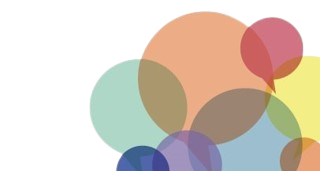 OBBLIGHI IN MATERIA DI DIRITTI UMANI
NELLA PROTEZIONE CONTRO LA DISCRIMINAZIONE
Convenzione internazionale sull'eliminazione di tutte le forme di discriminazione razziale
Direttiva UE sull'accoglienza
Direttiva UE sulle qualifiche
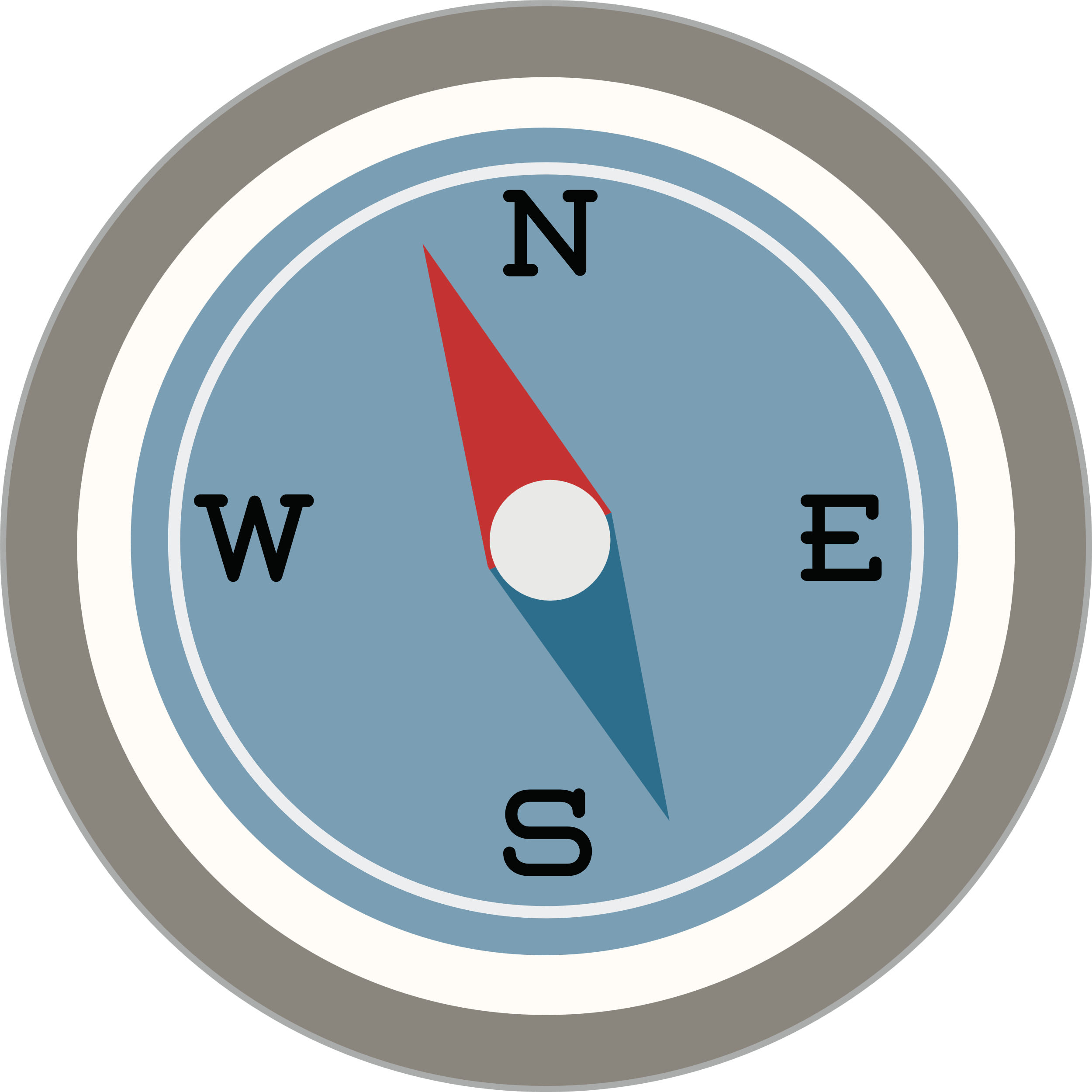 Direttiva procedure UE
Patto internazionale sui diritti civili e politici, ICCPR
Convenzione europea dei diritti dell'uomo (CEDU)
Patto internazionale sui diritti economici, sociali e culturali (ICESCR).
Carta dei diritti fondamentali
Convenzione ONU sui diritti delle persone con disabilità (CRPD)
Dichiarazione universale dei diritti umani (UDHR)
Convenzione ONU sui diritti del fanciullo
Convenzione di Ginevra sui rifugiati
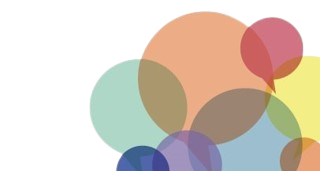 La Convenzione sull'eliminazione di tutte le forme di discriminazione contro le donne (CEDAW)
Fonte: Marcus Osei & Hartmut Reiners, ARIC-NRW e.V. , Serie di formazione sul lavoro antidiscriminatorio per Bunsverband Bundesverband Netzwerke von Mirgant*innenorganisationen (NeMO)
QUADRO NAZIONALE CONTRO LA DISCRIMINAZIONE
Dove trovare aiuto quando ci si sente discriminate/i:
https://fra.europa.eu/en/about-fundamental-rights/where-to-turn
O.S.C.A.D. - Osservatorio per la Sicurezza Contro gli Atti Discriminatori, oscad@dcpc.interno.it (www.interno.gov.it/it/
ministero/osservatori/osservatorio-sicurezza-con-tro-atti-discriminatori-oscad)
U.N.A.R.- Ufficio Nazionale Antidiscriminazioni Razziali, unar@unar.it (www.unar.it/cosa-facciamo/contact-center/fai-una-segnalazione/). Tel. 800 901010
ASGI - Servizio antidiscriminazione, razzismoantidiscriminazione@asgi.it, www.asgi.it/servizio-antidiscriminazione, Tel. 351 5542008
Lunaria - Sportello contro il razzismo, segnalazioni@cronachediordinariorazzismo.org, Tel. 06.8841880, www.lunaria.org/sportello-contro-il-razzismo
COSPE -Sportello contro il razzismo, Tel. 392 5386480, denunciailrazzismo@cospe.org, www.cospe.org
Articolo 3 –Osservatorio sulle discriminazioni, Tel. 393 1010118 / 0376 1510429, osservatorio@articolo3.org, www.articolo3.org
Rete Dafne- Tel. 800 777811, italia@retedafne.it, www.retedafne.it
Rete VIS -Sportello VIS - Piazza del Municipio, 4 – Livorno, Tel. 0586 257229, sportellovis@provincia.livorno.it,
www.provincia.livorno.it/fileadmin/Pari_Opportunita/provincia_depliant.p
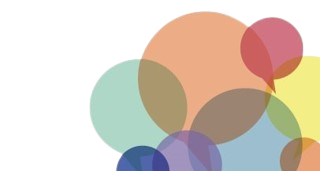 METODO: DISCRIMINAZIONE STRUTTURALE: MECCANISMI, PRATICHE, FUNZIONI (PARLARE DI DIVERSE FORME DI DISCRIMINAZIONE)
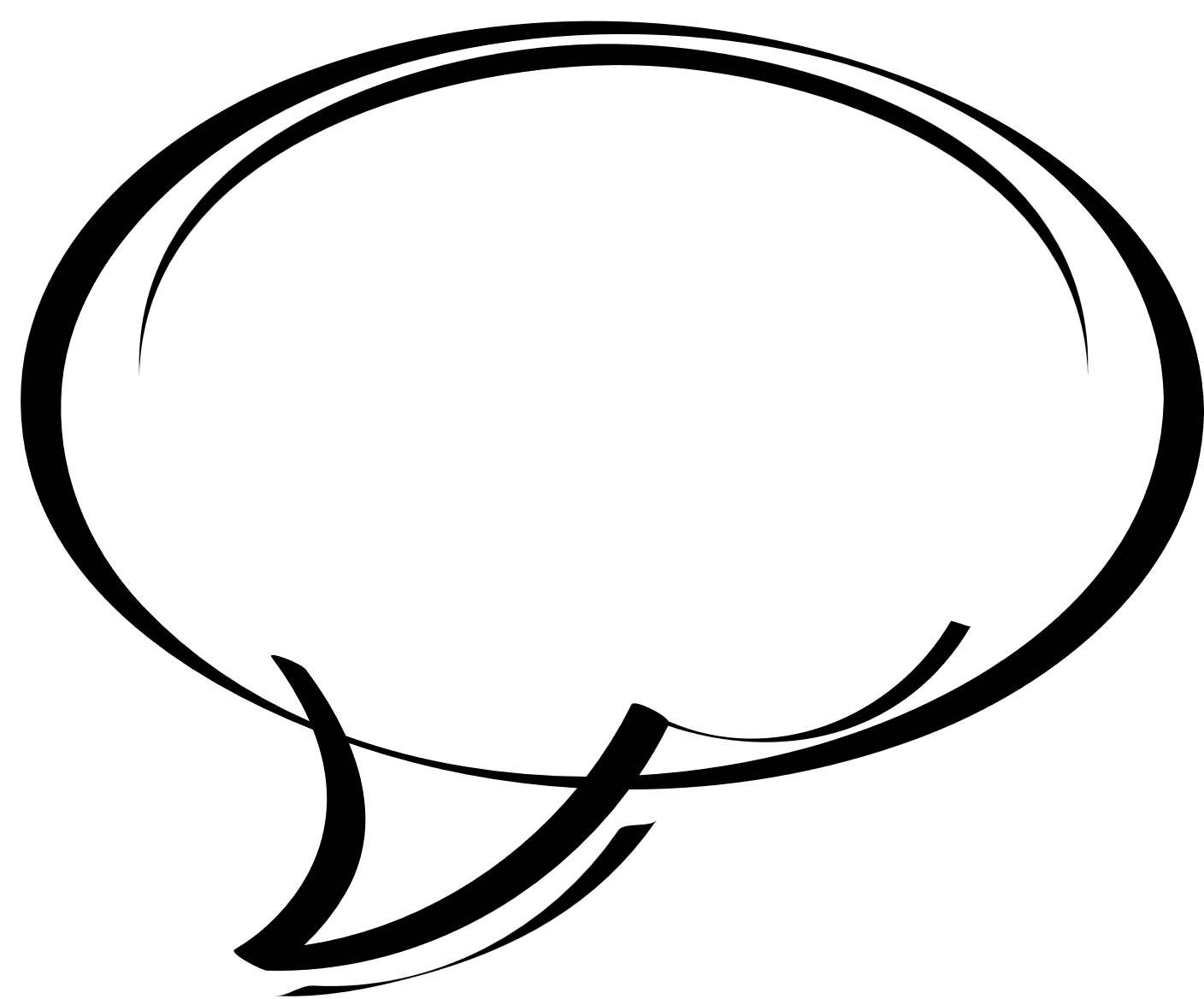 Descrizione del metodo:
Ai partecipanti viene poi chiesto di trovare esempi concreti dei singoli punti, da presentare all'intero gruppo.
Durante questo esercizio, i partecipanti affrontano i meccanismi, le pratiche, le funzioni e le conseguenze della discriminazione strutturale. A tal fine, viene consegnato e discusso un foglio di lavoro che contiene i seguenti punti:
3. Sfondi 

Ancoraggio storico degli stereotipi 
nella matrice di discriminazione, che fanno parte di
forme attuali di discriminazione strutturale 

Visioni del mondo a cui corrispondono concetti di verità, 
I concetti di verità, unità e totalità sono
sottostante 

Egemonia sociale, strutturalmente radicata 
(supremazia) in un contesto di potere e di 
delle relazioni di potere e di dominio come
 standard e norma 

Riproduzione individuale, 
livello istituzionale e culturale
1. Meccanismi e pratiche di discriminazione strutturale 

Rendere le persone "altre" per mezzo di stereotipi (Othering) 
Attribuzione dell'identità 
Svalutazioni 
Disprezzo 
Controllo 
Stigmatizzazione 
Insulti 
Discriminazione
Uso della violenza 
Mancanza di rispetto nei confronti dell'individuo 
Uso della coercizione
2. Funzioni di queste pratiche 

Mantenere i propri privilegi 
Legittimazione delle posizioni sociali 
Consolidamento della propria identità 
Stabilimento di norme sociali e nazionali
      e l'omogeneità specifica del gruppo 
Mantenimento di una distribuzione ineguale delle risorse
Da 20 minuti a 40 minuti Lavoro di gruppo da 15 a 20 minuti circa, presentazione da 5 minuti circa per gruppo di lavoro, valutazione da 10 minuti circa.
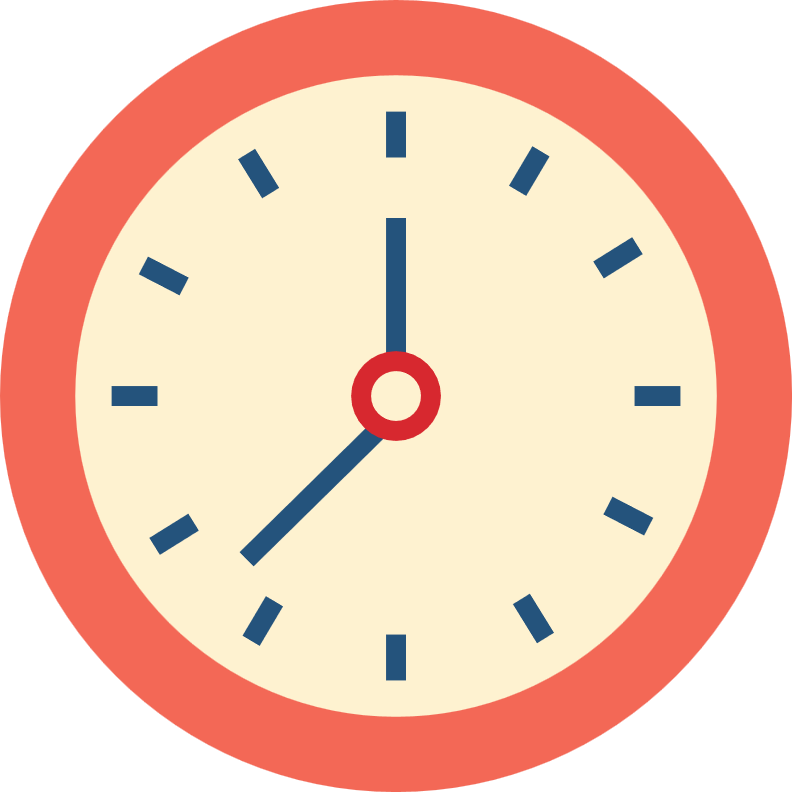 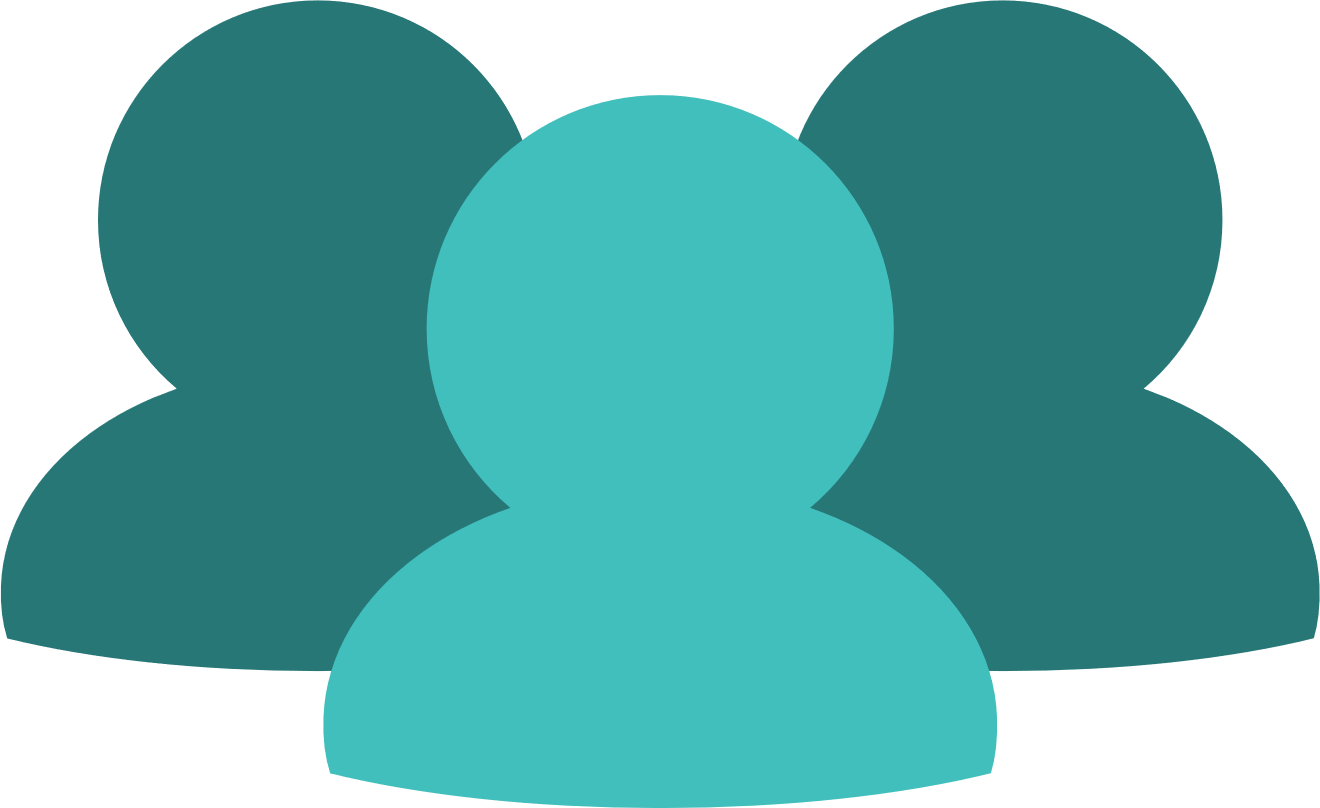 3-30 Persone
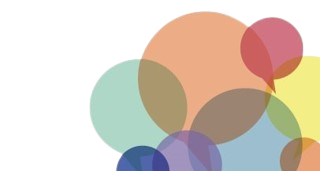 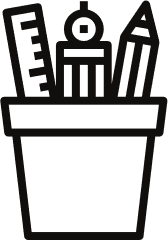 Promuovere la discussione di concetti e campi concettuali.
Stimolare i processi di scambio e comunicazione tra più persone.
Chiarire e definire i concetti.
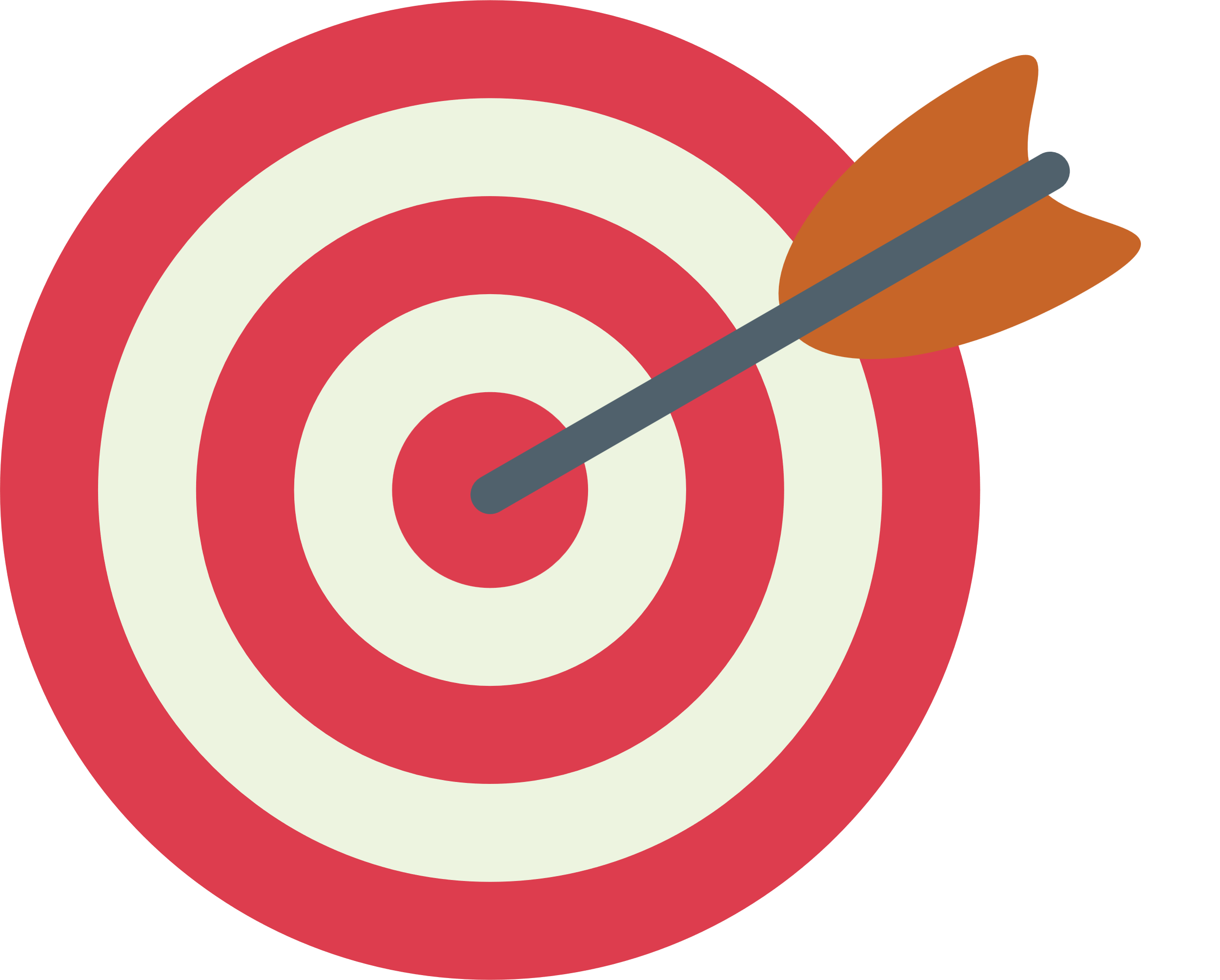 Carta per lavagna a fogli mobili o altri fogli grandi (A2) per il lavoro di gruppo, penne larghe, nastro adesivo/penna o bacheca con spilli.
Leah Carola Czollek et al., Praxishandbuch
Giustizia sociale e diversità Teorie, formazione, metodi, esperienze
2., vollständig überarbeitete und erweiterte Auflage, 2019 Beltz Juventa, Pagina 69
METODO: SVILUPPO DI AUSILI PER LA COMUNICAZIONE
Descrizione del metodo:
Lavorate insieme per sviluppare i criteri di un buon clima di discussione. Il moderatore deve dare suggerimenti che i partecipanti possono poi ampliare. 
Si possono elencare, ad esempio, i seguenti suggerimenti: 

Formulo i miei confini: cosa voglio condividere con gli altri e cosa no. 

Parlo delle mie esperienze personali. 

Evito le generalizzazioni. 

Tratto i diversi punti di vista con rispetto e cortesia. 

Lascio le informazioni personali degli altri nel gruppo. 

Condivido le pause di silenzio come momento per prendere fiato e riflettere. 

Non mi vergogno e non faccio da capro espiatorio a nessuno. 

Condivido il contesto delle mie domande. 

Mi concentro sul mio apprendimento. 

Mi assumo la responsabilità del mio tempo di parola e di ciò che dico. 

Cos'altro è importante per voi? 
I suggerimenti per le aggiunte e le modifiche vengono presentati alla plenaria. 
e preso in mano.
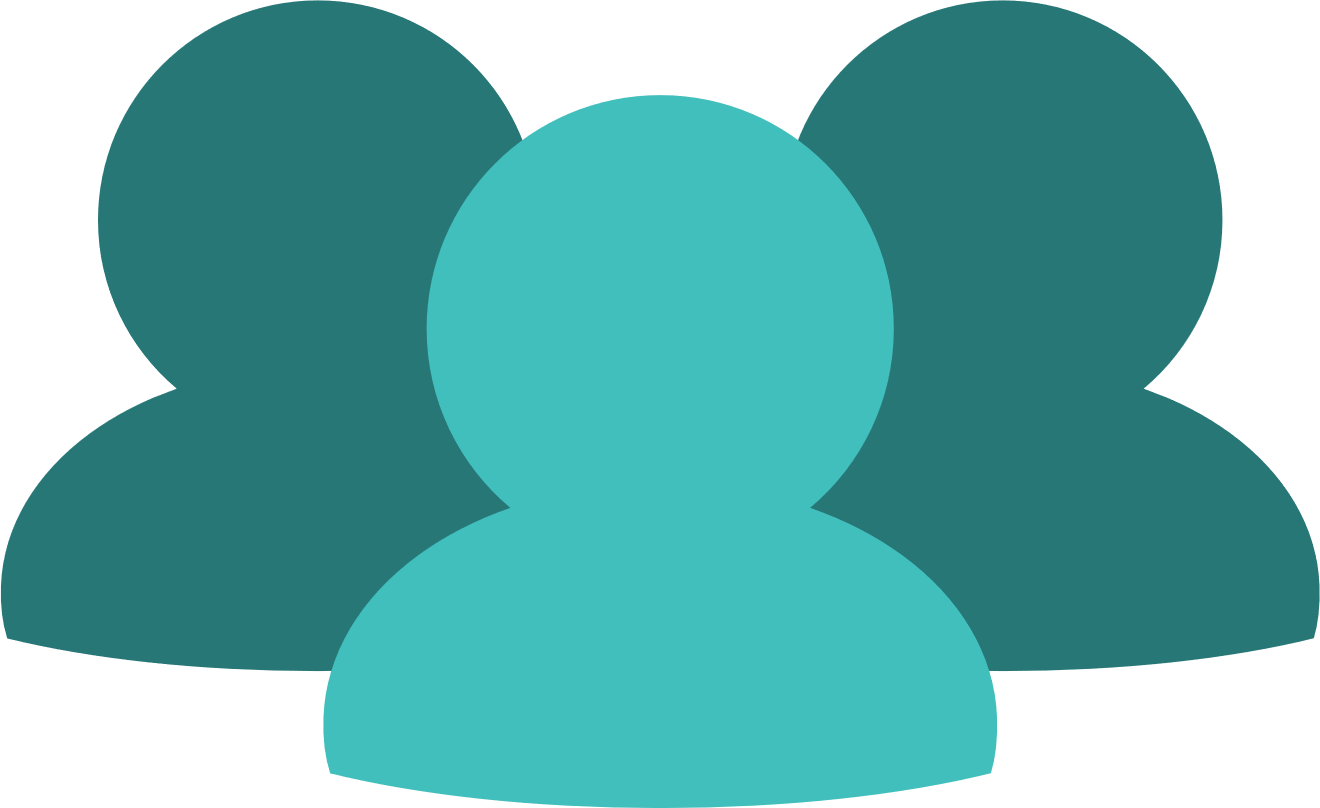 3-30 Persone
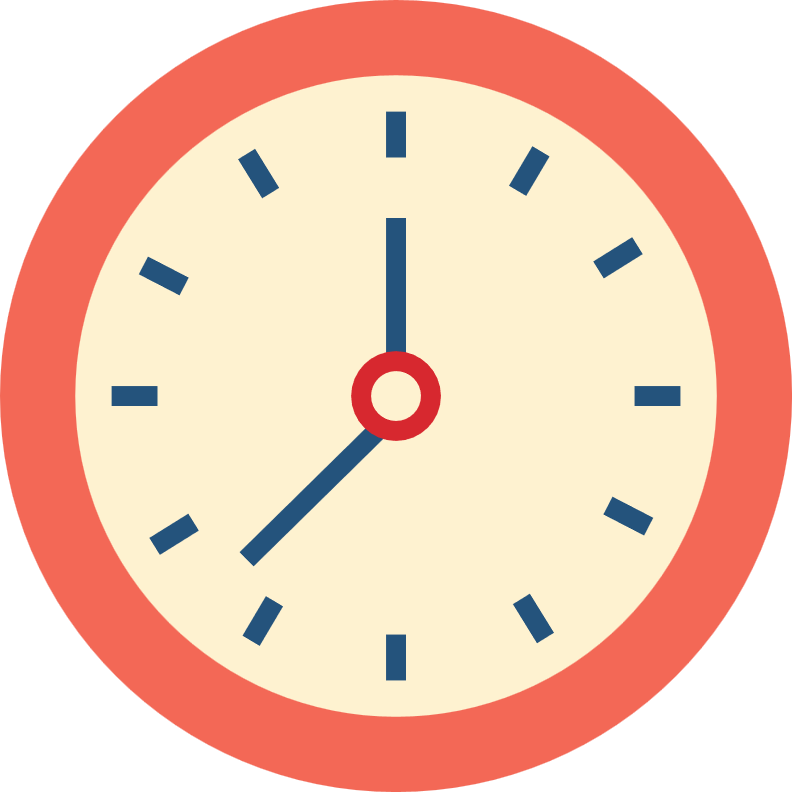 20 minuti insieme a tutto il gruppo
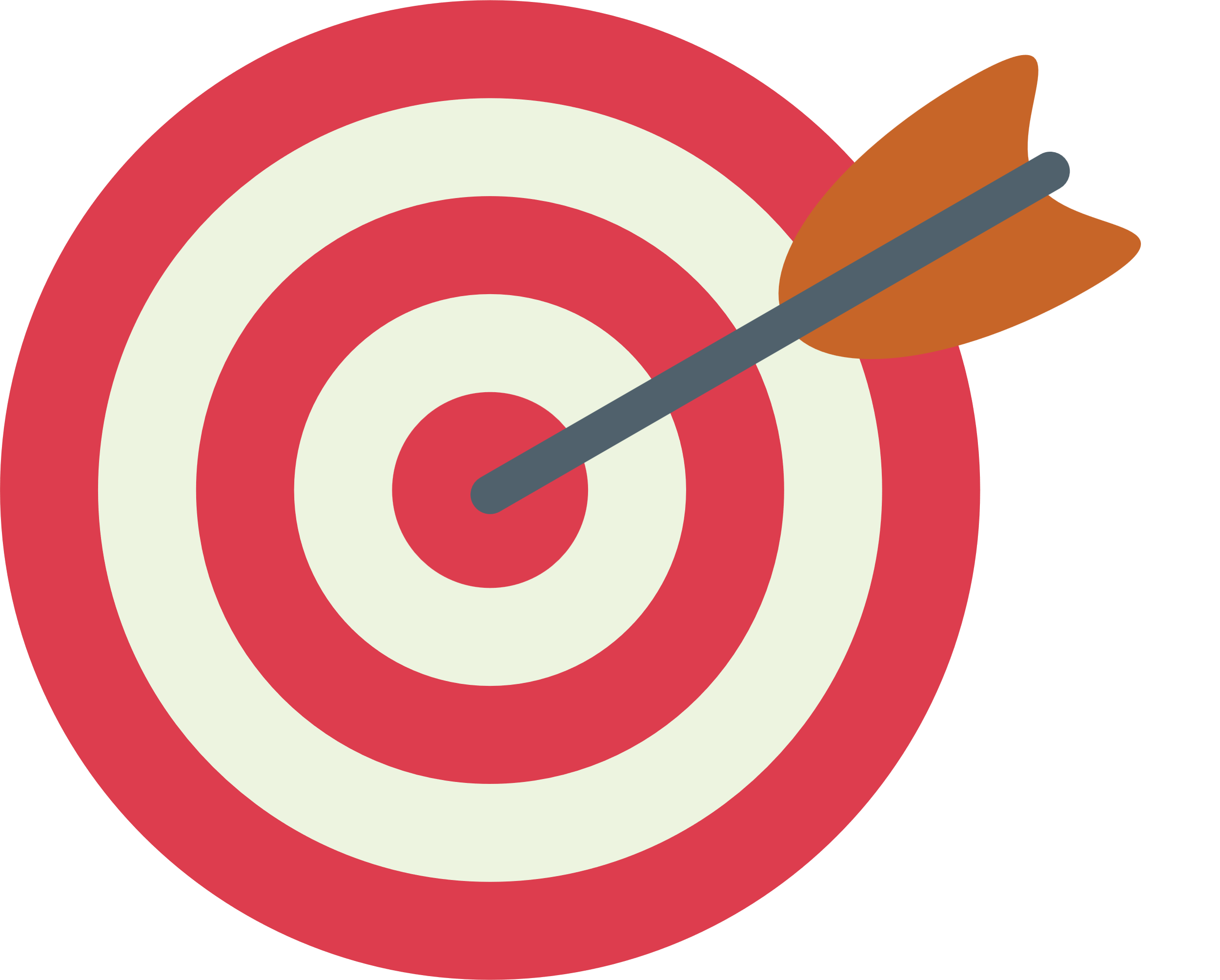 Sviluppo partecipativo della formazione
Creare un'atmosfera rilassata in cui tutti possano parlare apertamente.
Discussione sui confini 
Aiutare a comprendere la comunicazione non discriminatoria e l'empowerment
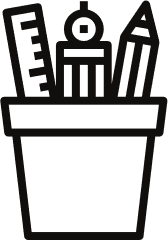 Carta per lavagna a fogli mobili o altra carta grande (A2), penne larghe, nastro adesivo/penna o lavagna con spilli.
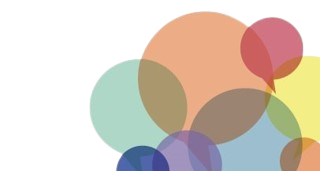 Leah Carola Czollek e altri, Praxishandbuch
Giustizia sociale e diversità Teorie, formazione, metodi, esperienze
2., vollständig überarbeitete und erweiterte Auflage, 2019 Beltz Juventa, Pagina 65
CHE COS'È L'EMPOWERMENT?
"(...) L'empowerment mira a incoraggiare la partecipazione sociale. Gli approcci all'empowerment implicano l'offerta di spazi per le persone che scoprono le proprie risorse e le mettono in grado di diventare agenti attivi all'interno della propria vita. Non si tratta di impartire conoscenze e strategie dall'esterno, per così dire, ma di svilupparle insieme sulla base dell'esperienza e delle conoscenze dei partecipanti. L'empowerment non è un concetto uniforme, ma una serie di diversi approcci orientati alle risorse che, basandosi sullo scambio di esperienze, sono orientati ad aprire opportunità di azione individuali e collettive per affrontare le relazioni di potere sociale. Aspetti dell'empowerment sono già stati applicati in una varietà di contesti da diversi attori. Sono diventati noti in particolare grazie al loro utilizzo da parte dei movimenti per i diritti civili degli anni '60".

(Citato da: Prange, Christian et al., 2013. Opuscolo "Approcci di buona pratica - Modi per combattere il razzismo in 
Your City 'ECAR - European Cities against Racism' Project", pagina 55. https://ec.europa.eu/migrant-integration/integration-practice/good-practice-approaches-ways-combat-racism-your-city-ecar-european-cities_en. Accesso al 27 ottobre 2022. )
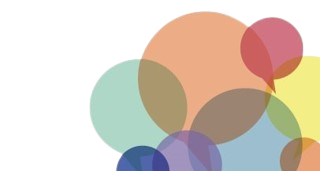 Esempio: Concetto di empowerment HAKRA 
(Approccio di empowerment dal punto di vista dei PoC) (1)
L'autoimprenditorialità individuale e collettiva, l'autodeterminazione, la creazione di reti e il rafforzamento della partecipazione socio-politica delle persone di colore.

Creare un dialogo tra persone di colore e membri della società maggioritaria
 
Approccio della condivisione del potere: critica della disuguaglianza sociale in termini di risorse, privilegi e potere, condivisione del potere (ridistribuzione del potere) da parte della società bianca dominante. 
 
L'approccio critico alla whiteness dei Critical Whiteness Studies dal contesto statunitense (allargando criticamente lo sguardo da chi è colpito dal razzismo, come rappresentato nei Black Studies, alla società bianca che pratica il razzismo e ai suoi attori).
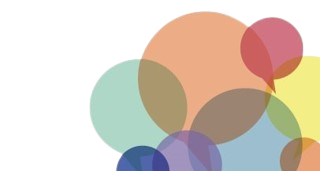 Halil Can 2013. Empowerment aus der People of Color-Perspektive Reflexionen und Empfehlungen zur Durchführung von Empowerment-Workshops gegen Rassismus, Senatsverwaltung für Integration, Arbeit und SozialesLandesstelle für Gleichbehandlung - gegen Diskriminierung (LADS)
pagine 11-12. https://www.eccar.info/sites/default/files/document/empowerment_webbroschuere_barrierefrei.pdf. Accesso: 27 ottobre 2022.
Esempio: Concetto di empowerment HAKRA 
(Approccio di empowerment dal punto di vista dei PoC) (2)
Principi guida

Consapevolezza e visualizzazione e infine (ri)attivazione delle (proprie) risorse 
Creazione di spazi multiprotetti da e per le persone di colore, in cui si possa sperimentare un dialogo e un confronto solidale 
Principio dell'uguaglianza nella diversità e della diversità nell'uguaglianza (ognuno nella diversità è diverso e allo stesso tempo può essere simile) - "multi-perspettività" e "transculturalità". 
 Concetto di orientamento al processo (nulla è statico, quindi tutto è in movimento e modificabile)
Prospettiva olistica orientata al futuro ma consapevole del passato (legame tra generazioni)
Networking e scambio ("costruzione collettiva di risorse")
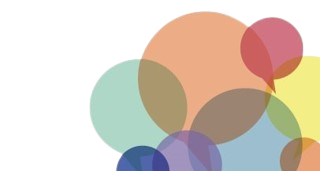 Halil Can 2013. Empowerment aus der People of Color-Perspektive Reflexionen und Empfehlungen zur Durchführung von Empowerment-Workshops gegen Rassismus, Senatsverwaltung für Integration, Arbeit und SozialesLandesstelle für Gleichbehandlung - gegen Diskriminierung (LADS)
pagine 11-12. https://www.eccar.info/sites/default/files/document/empowerment_webbroschuere_barrierefrei.pdf. Accesso: 27 ottobre 2022.
METODO: Cartoline (Laboratorio di empowerment)
Assicurarsi di creare uno spazio sicuro solo per persone BPoC/BIPoC o PoC (considerare anche l'assunzione di un formatore che corrisponda a questo criterio)
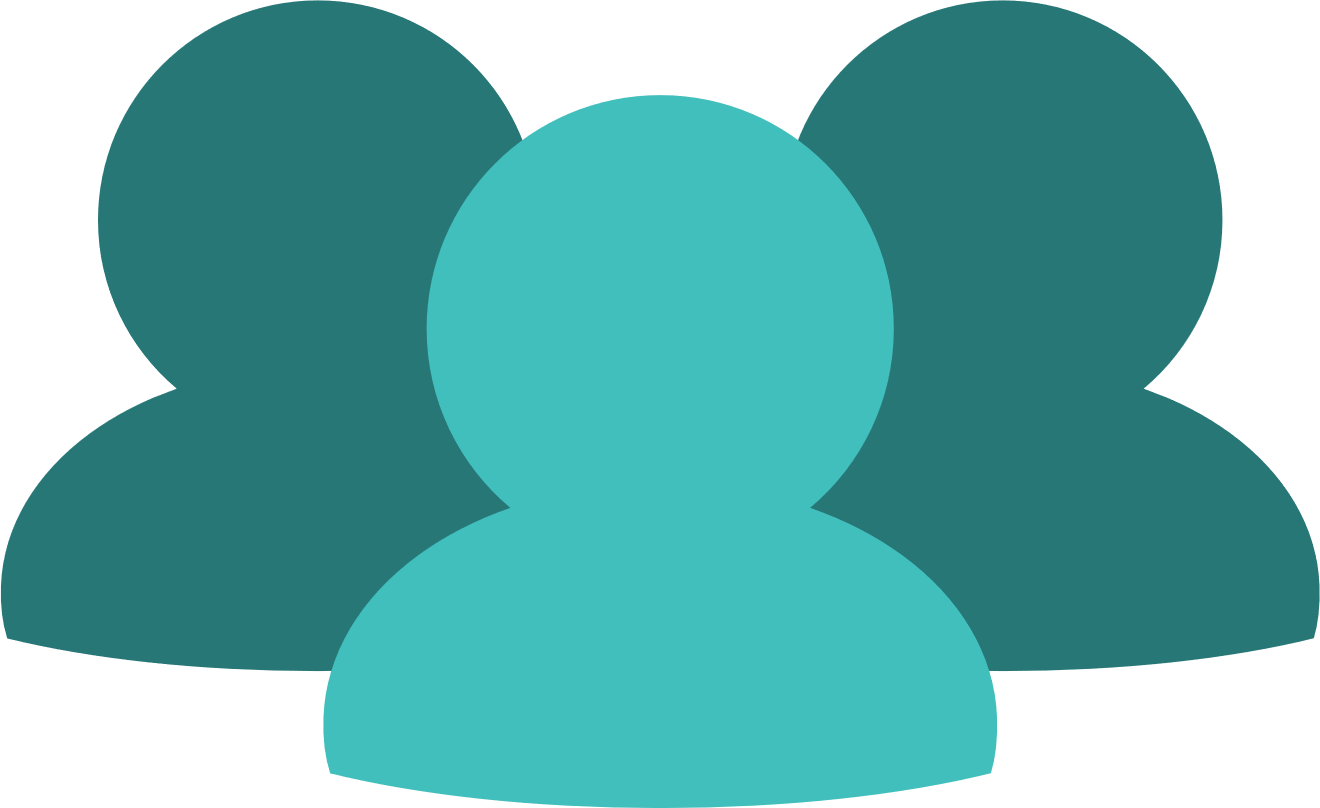 3-15 persone
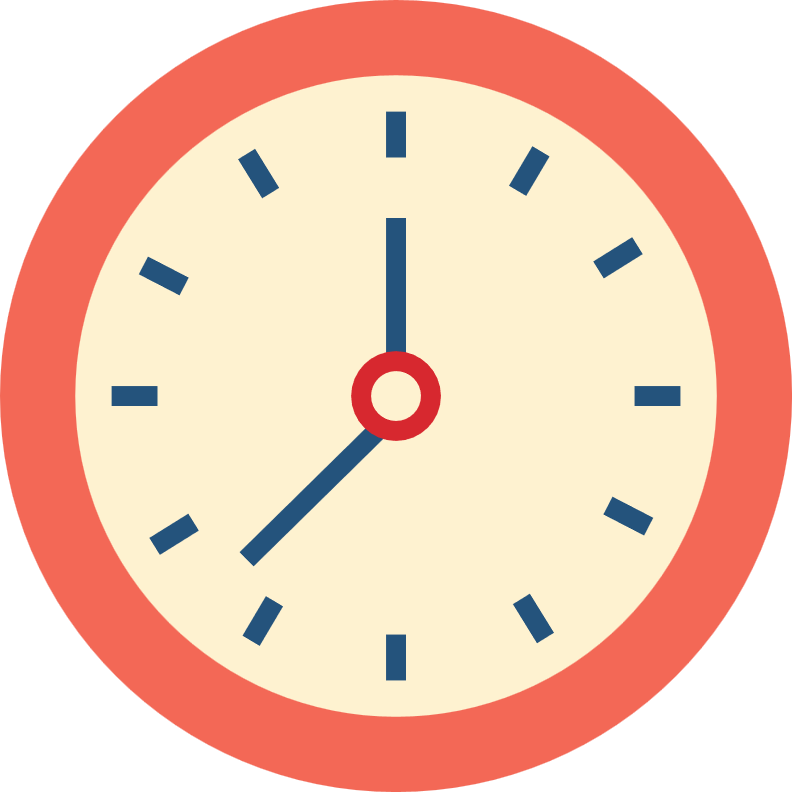 20 minuti insieme a tutto il gruppo
Descrizione del metodo:
Il gruppo con il formatore deve sedersi in cerchio. Lasciate che ognuno scriva su cartoline: Le proprie motivazioni, i desideri, le aspettative e le paure (relative alla formazione ma anche più generali). 
Lasciate che tutti presentino le carte
Il formatore può anche realizzare delle schede per spiegare la motivazione che lo spinge a diventare un formatore per l'empowerment.
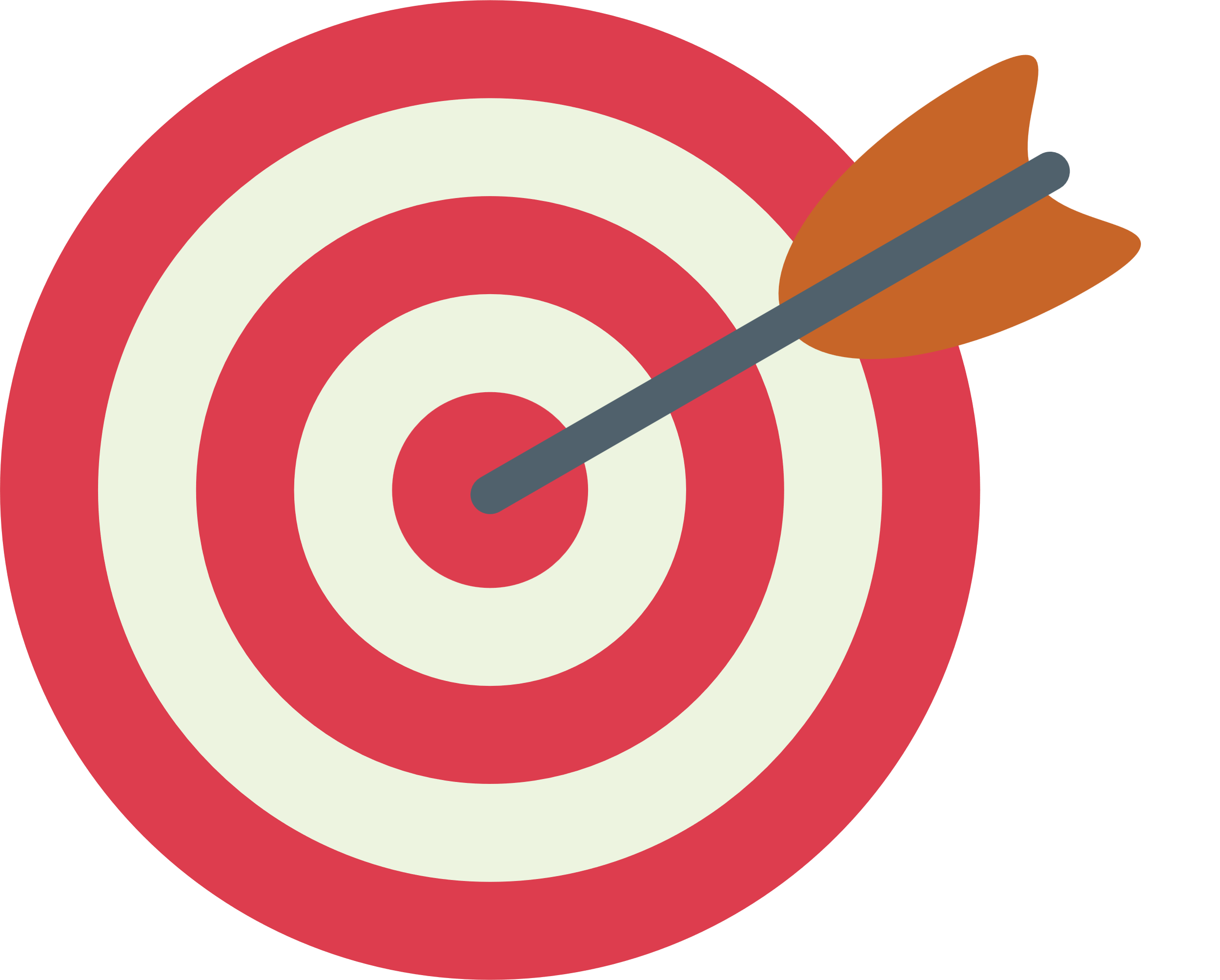 Conoscere e conoscersi
Aiutare a capire perché qualcuno partecipa a questo workshop
Imparare qualcosa sul formatore
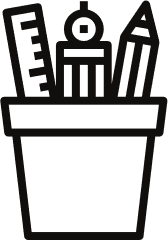 Almeno una cartolina per persona
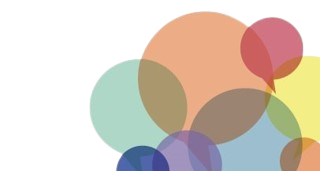 Halil Can 2013. Empowerment aus der People of Color-Perspektive Reflexionen und Empfehlungen zur Durchführung von Empowerment-Workshops gegen Rassismus, Senatsverwaltung für Integration, Arbeit und SozialesLandesstelle für Gleichbehandlung - gegen Diskriminierung (LADS),
pagina 18. https://www.eccar.info/sites/default/files/document/empowerment_webbroschuere_barrierefrei.pdf. Accesso: 27 ottobre 2022.
METODO: Lavoro biografico 
(Laboratorio di empowerment per donne afrodiscendenti/nere)
Assicurarsi di creare uno spazio sicuro solo per persone BPoC/BIPoC o PoC (considerare anche l'assunzione di un formatore donna che corrisponda a questo criterio)
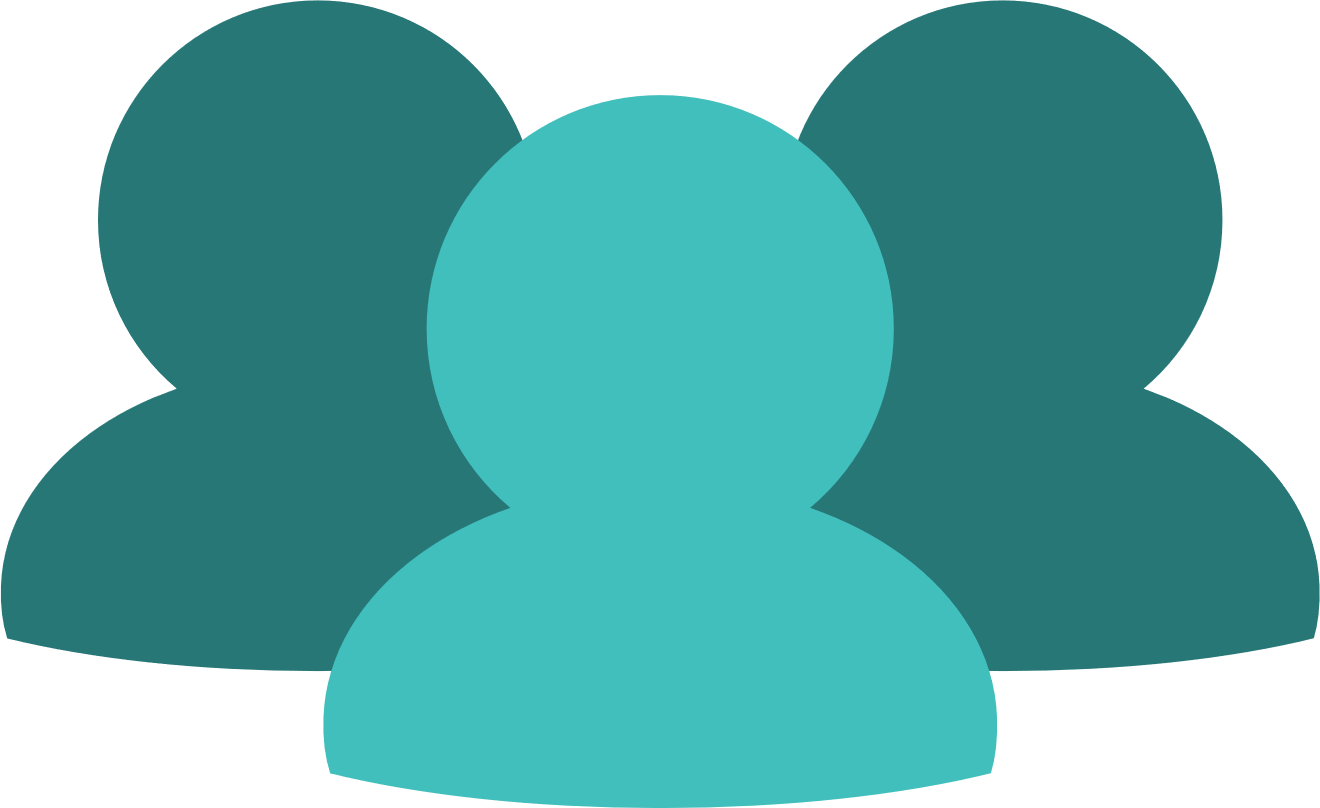 3-15 Persone
Descrizione del metodo:
Il lavoro biografico si articola in due fasi.

Parte 1: Linea di vita
Ogni partecipante deve innanzitutto ricostruire la propria linea di vita in un lavoro individuale e rappresentare tre fasi della vita attraverso illustrazioni o foto di famiglia. Nella fase successiva, le testimonianze biografiche, cioè disegni, grafici, foto, date, devono essere presentate in gruppo. 

Parte 2: Modello delle fasi
descrive in modo semplificato i processi di negoziazione dell'identità 
 1. fase orientata al bianco2. fase di confronto 3. fase di integrazione/fase di disintegrazione/immersione - emersione 4. fase di integrazione 5. autodeterminazione/azione concreta. Il modello a fasi descrive un processo di negoziazione conflittuale dell'identità dei BPoC (può essere utilizzato anche come metodo per i PoC) che si confrontano con il razzismo nella vita quotidiana. Le diverse fasi non intendono descrivere un processo lineare, ma dovrebbero visualizzare la lotta nel processo identitario per riflettere sulla propria situazione. Si tratta di un esercizio per mostrare il processo che va dall'ascrizione all'autoattribuzione. Allo stesso tempo, dovrebbe creare nei partecipanti la consapevolezza dell'auto-emancipazione e della solidarietà collettiva.
3-6 ore (a seconda della capacità)
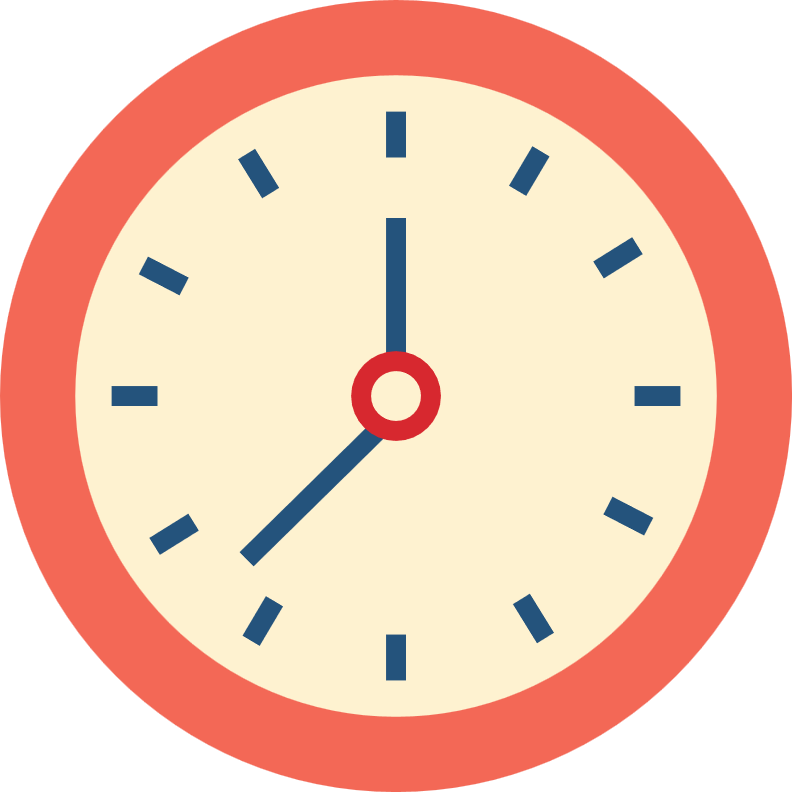 Imparare a conoscere e a trarre vantaggio dalle esperienze degli altri
Condivisione di esperienze di discriminazione (razzismo, sessismo, ecc.)
Comprendere le lotte identitarie e i bagni nella propria identità
L'auto-imprenditorialità
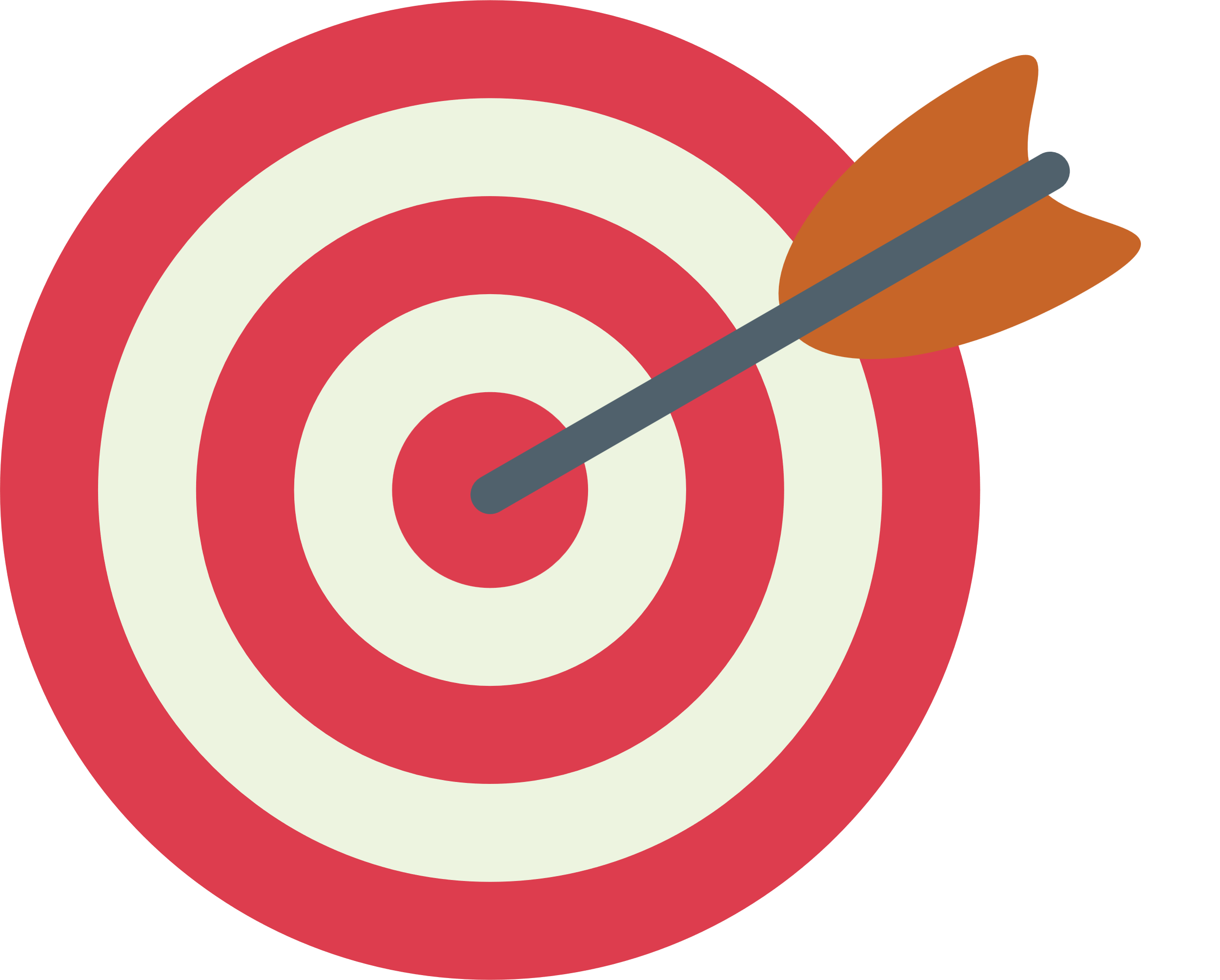 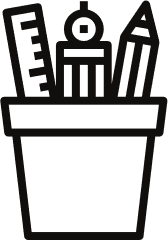 Carta e penna
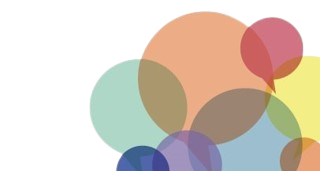 Halil Can 2013. Empowerment aus der People of Color-Perspektive Reflexionen und Empfehlungen zur Durchführung von Empowerment-Workshops gegen Rassismus, Senatsverwaltung für Integration, Arbeit und SozialesLandesstelle für Gleichbehandlung - gegen Diskriminierung (LADS)
pagine 19. https://www.eccar.info/sites/default/files/document/empowerment_webbroschuere_barrierefrei.pdf. Accesso: 27 ottobre 2022.